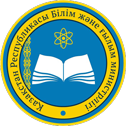 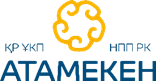 МИНИСТЕРСТВО ОБРАЗОВАНИЯ И НАУКИРЕСПУБЛИКИ КАЗАХСТАН
Методика формирования рейтинга образовательных программ высших учебных заведений Республики Казахстан
г. Нур-Султан 2020 год
Распределение весов по критериям за 2020 год
АЛГОРИТМ ПОЛУЧЕНИЯ ДАННЫХ ПО БЛОКУ «КАРЬЕРНЫЕ ПЕРСПЕКТИВЫ ВЫПУСКНИКОВ»
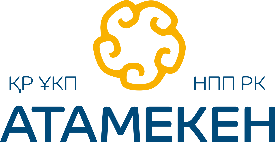 Данные о 
студентах
Доступ
к данным
Запрос
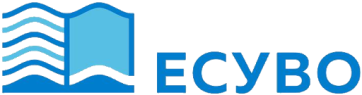 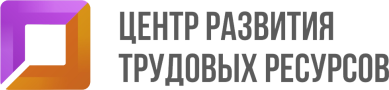 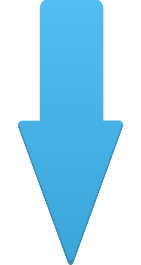 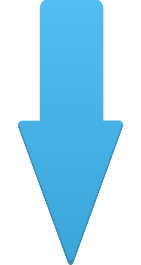 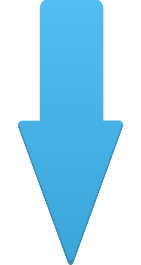 ЕСУВО
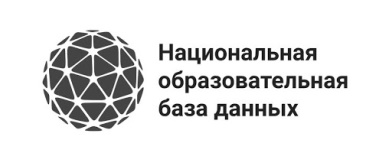 ЦРТР
НПП
ВУЗ
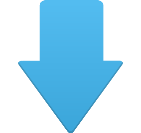 Риск 
нерелевантных 
данных
ГОТОВЫЕ ДАННЫЕ
Рейтинг-2020
Рейтинг-2019
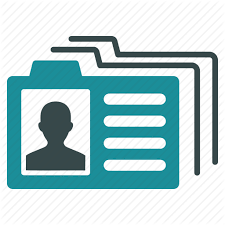 Предусмотрено исключение из расчетов магистрантов; иностранцев;
декретниц; военнослужащих; выпускников, продолживших обучение за рубежом; выпускников нетипичного возраста
Не велись расчеты 
по магистрантам и иностранцам
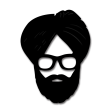 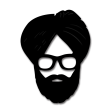 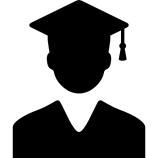 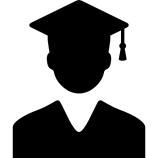 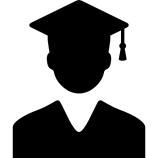 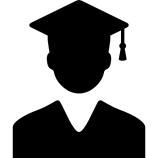 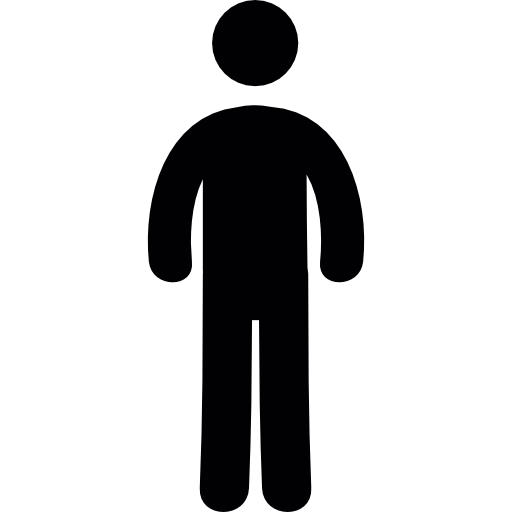 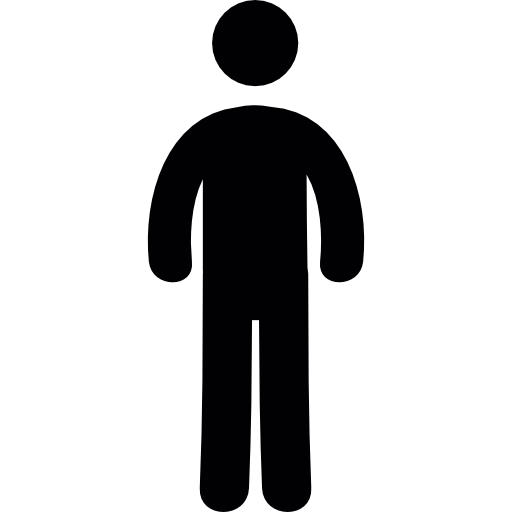 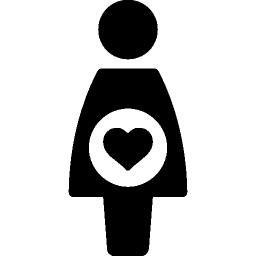 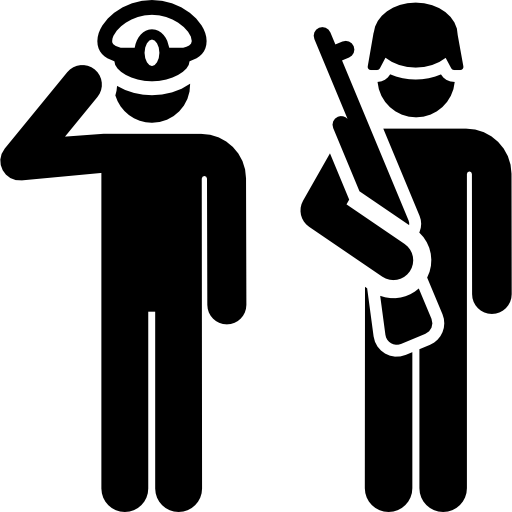 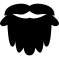 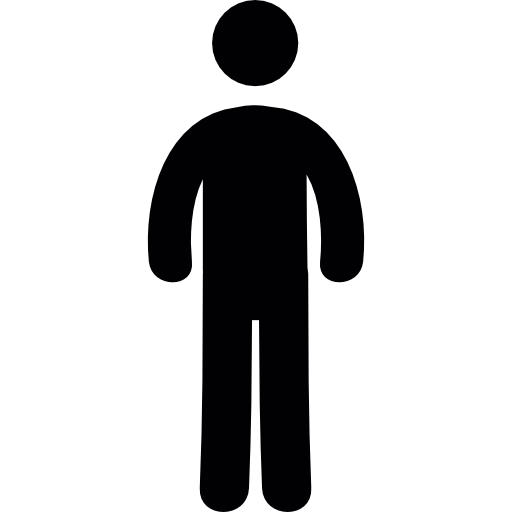 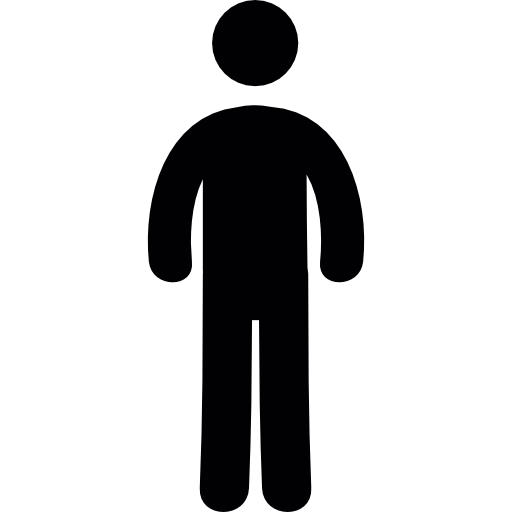 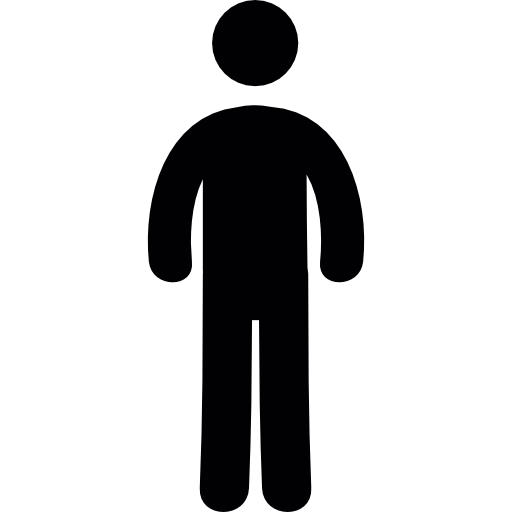 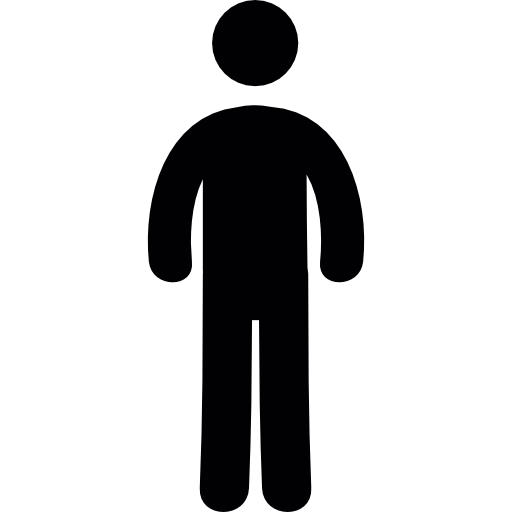 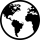 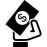 КРИТЕРИИ БЛОКА «КАРЬЕРНЫЕ ПЕРСПЕКТИВЫ ВЫПУСКНИКОВ»
Примечание: в связи с режимом ЧП, введенным в РК в марте 2020 г., для более достоверных  расчетов 
по блоку «Карьерные перспективы» выпускников выбран период с сентября 2019 г. по февраль 2020 г.
В рейтинге по блоку «Карьерные перспективы выпускников» не будут ранжироваться следующие выпускники:
1) выпускники, продолжившие обучение в магистратуре будут выявляться в ЕСУВО автоматически. Подтверждение от вуза – вуз обязан актуализировать все данные по магистрантам обучающихся на данный момент в esuvo.platonus.kz.

2) выпускники-иностранцы. Подтверждение от вуза – прикрепление скан. варианта договора и удостоверения личности (паспорта) в ЕСУВО (esuvo.platonus.kz);

3) выпускники, вышедшие в декретный отпуск. Подтверждение от вуза – прикрепление скан. варианта свид-ва о рождении (с 01.04.2017 г. по 30.04.2020 г.) либо больничного листа (с 01.02.2020 г. по 30.04.2020 г.) в ЕСУВО (esuvo.platonus.kz);

4) выпускники, призванные на срочную воинскую службу. Подтверждение от вуза – прикрепление скан. варианта справки с Департамента по делам обороны (военкомата) в ЕСУВО (esuvo.platonus.kz);

5) выпускники, получающие образование за рубежом. Подтверждение от вуза – прикрепление 2 документов: скан. варианта визы и справки с места учебы в ЕСУВО (esuvo.platonus.kz);

6) выпускники нетипичного возраста (старше 1990 г.р.), получавшие постоянные пенсионные отчисления с 1 курса обучения, будут выявляться автоматически по данным ЦРТР
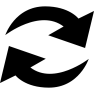 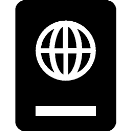 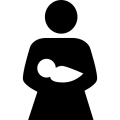 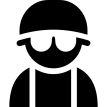 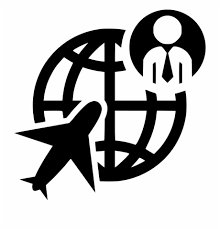 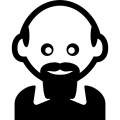 1. УРОВЕНЬ ТРУДОУСТРОЙСТВА (вес – 35%)
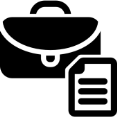 Уровень трудоустройства – показатель, демонстрирующий процент трудоустроенных выпускников
УРОВЕНЬ ТРУДОУСТРОЙСТВА
Подкритерий 1
Подкритерий 2
СТАБИЛЬНОЕ ТРУДОУСТРОЙСТВО 
(коэффициент – 5)
УСЛОВНАЯ ЗАНЯТОСТЬ
(коэффициент – 2)
показатель, демонстрирующий нецелостное трудоустройство. В расчет берутся все варианты трудоустройства кроме используемого по критерию «Стабильное трудоустройство»
показатель, демонстрирующий процент трудоустроенных  выпускников, получавших регулярные пенсионные отчисления минимум 3 месяца подряд в период с сентября 2019 г. по февраль 2020 г.
УРОВЕНЬ ТРУДОУСТРОЙСТВА: СТАБИЛЬНОЕ ТРУДОУСТРОЙСТВО
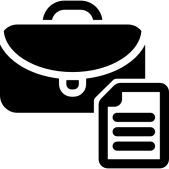 Стабильное трудоустройство – показатель, демонстрирующий процент трудоустроенных  выпускников, получавших регулярные пенсионные отчисления минимум 3 месяца подряд за период с сентября 2019 г. по февраль 2020 г.
Поступали отчисления 3 мес. подряд за отчетный период – СТАБИЛЬНО ТРУДОУСТРОЕН
Рейтинг-2020
53%
(расчет проводился по 
выпускникам 2018 г.)
-
$
$
$
-
$
Отчетный период
(сентябрь 2019 г. – февраль 2020 г.)
6
1
2
3
4
5
Отчисления 3 мес. подряд за отчетный период не поступали
-
$
$
-
-
$
Отчетный период
(сентябрь 2019 г. – февраль 2020 г.)
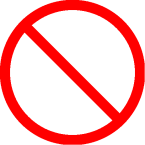 6
1
2
3
4
5
Пенсионные отчисления за отчетный период не поступали ни разу
ПО ДАННОМУ ПОДКРИТЕРИЮ
НЕ БЕРУТСЯ В РАСЧЕТ:
-
-
-
-
-
-
Отчетный период
(сентябрь 2019 г. – февраль 2020 г.)
1
2
3
4
5
6
УРОВЕНЬ ТРУДОУСТРОЙСТВА: УСЛОВНАЯ ЗАНЯТОСТЬ
Условная занятость – показатель, который демонстрирует процент выпускников, получавших пенсионные отчисления за период с сентября 2019 г. по февраль 2020 г. на нерегулярной основе (т.е. нестабильные заработки за исключением варианта стабильного трудоустройства)
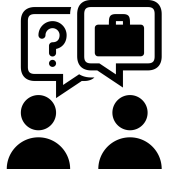 Поступали отчисления за отчетный период – УСЛОВНО ЗАНЯТ
Рейтинг-2020
11%
(расчет проводился по 
выпускникам 2018 г.)
-
$
-
-
-
$
Отчетный период
(сентябрь 2019 г. – февраль 2020 г.)
6
1
2
3
4
5
Поступали отчисления 3 мес. подряд за отчетный период
-
$
$
$
-
$
Отчетный период
(сентябрь 2019 г. – февраль 2020 г.)
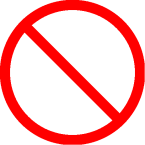 6
1
2
3
4
5
Пенсионные отчисления за отчетный период не поступали ни разу
ПО ДАННОМУ ПОДКРИТЕРИЮ
НЕ БЕРУТСЯ В РАСЧЕТ:
-
-
-
-
-
-
Отчетный период
(сентябрь 2019 г. – февраль 2020 г.)
1
2
3
4
5
6
ПРОДОЛЖИТЕЛЬНОСТЬ ПОИСКА РАБОТЫ (вес – 12%)
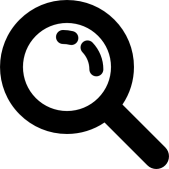 2. Продолжительность поиска работы – показатель затраченного на поиск работы времени с момента выпуска из вуза
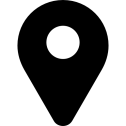 Первые два непрерывных отчисления начинаются с 3 месяца
Продолжительность поиска работы – 3 мес.
$
-
$
$
-
$
Отчетный период
(сентябрь 2019 г. – февраль 2020 г.)
1
2
3
4
5
6
Первые два непрерывных отчисления начинаются с 4 месяца
Продолжительность поиска работы – 4 мес.
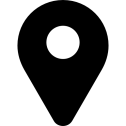 -
$
-
$
$
$
Отчетный период
(сентябрь 2019 г. – февраль 2020 г.)
1
2
3
4
5
6
СРЕДНЯЯ ЗАРАБОТНАЯ ПЛАТА (вес – 5%)
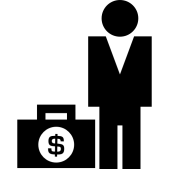 3. Средняя заработная плата – показатель, характеризующий качество рабочего места выпускника и его ценность в глазах работодателя
137000
125000
165000
Заработная плата выпускника №1
95000
–
-
Отчетный период
(сентябрь 2019 г. – февраль 2020 г.)
1
2
3
4
5
6
522000 тг
Средняя зарплата выпускника –                    = 87000 тг
6 мес.
951000 тг
Средняя заработная плата 
по специальности
951000 тг
= 95100 тг
10 вып.
Примечание: для привязки заработной платы к региону используется прожиточный минимум
СРЕДНЯЯ ЗАРАБОТНАЯ ПЛАТА (вес – 5%)
Для большей достоверности введена привязка к региону. Рассчитывается как отношение среднемесячной заработной платы выпускника к прожиточному минимуму региона (на момент выгрузки), в котором он работает. Данный индикатор позволит оценивать успешность трудоустройства в каждом из рассматриваемых регионов с точки зрения покупательной способности
Результат подсчета по данному критерию на основе данных по рейтингу 2019 г.:
Средняя зарплата выпускника №1, 
работающего в Мангистауской области
200 000 тг
Средняя зарплата выпускника №2, 
работающего в Павлодарской области
150 000 тг
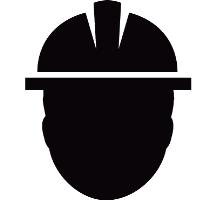 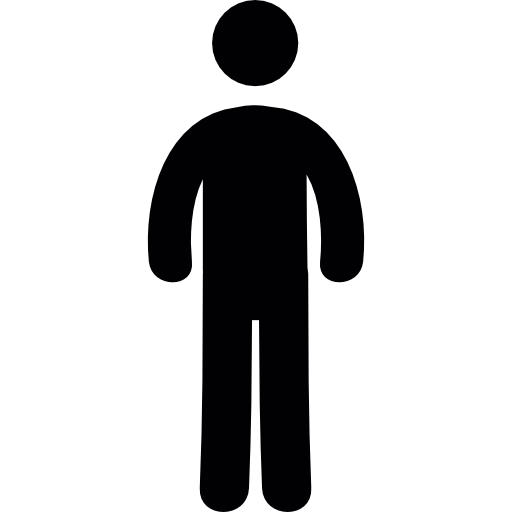 Выпускник №1. 200000/39400 = 5,07

Выпускник №2 150000/28600 = 5,24
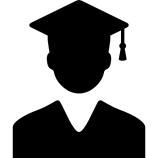 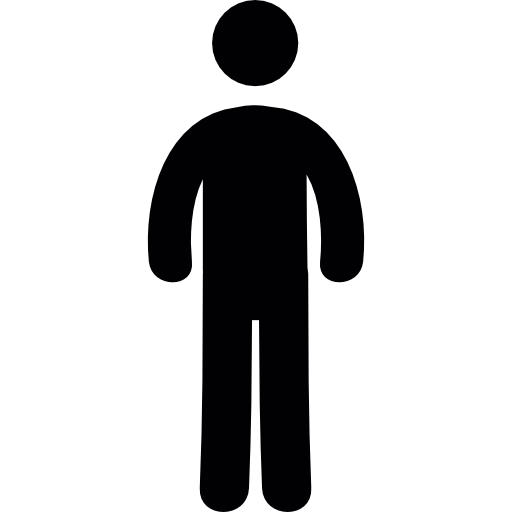 Прожиточный минимум: 
Мангистауская область – 39,4 тыс. тг
Прожиточный минимум: 
Павлодарская область – 28,6 тыс. тг
Вывод: вуз Павлодарской области получит больший балл, имея меньшую заработную плату
КРИТЕРИИ БЛОКА «КАЧЕСТВО ОБРАЗОВАТЕЛЬНОЙ ПРОГРАММЫ». СТАТИСТИЧЕСКИЕ ДАННЫЕ
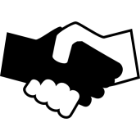 4. Разработка ОП с работодателями (3%) – показатель привлечения работодателей к разработке ОП с учетом их потребностей и пожеланий, для получения студентами необходимых компетенций и успешного трудоустройства выпускника

Подтверждение от вуза – прикрепление в ЕСУВО (esuvo.platonus.kz) скан. варианта МОП или КЭД за 2019-2020 учебный год с подписью и печатью работодателя
5. Инвестиции в ОП (3%) - сведения об инвестициях, вложенных в образовательную программу за последние 4 года с приложением, подтверждающими документами по следующим направлениям: «Развитие лабораторий», «Развитие библиотечного фонда»

Подтверждение от вуза – прикрепление в ЕСУВО (esuvo.platonus.kz) скан. варианта договоров (с подписью и печатью), счет-фактур отдельно по каждому виду инвестиций либо скан. варианта документа с суммой и видом инвестиций с подписью и печатью ректора вуза
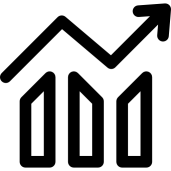 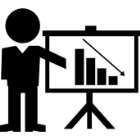 6. Количество привлеченных к учебному процессу специалистов с производства по соответствующей отрасли (4%) - показатель количества привлекаемых преподавателей с практическим опытом работы и преподавателей, прошедших повышение квалификации

Подтверждение от вуза – прикрепление в ЕСУВО (esuvo.platonus.kz) скан. варианта трудовых книжек (страница с ФИО преподавателя и записи с место работы в период с 2005 г. по 2020 г.) либо справки с отдела кадров с именем преподавателя, количеством опыта работы в месяцах вне структуры вуза и дисциплины преподавания с подписью и печатью ректора
КРИТЕРИИ БЛОКА «КАЧЕСТВО ОБРАЗОВАТЕЛЬНОЙ ПРОГРАММЫ». СТАТИСТИЧЕСКИЕ ДАННЫЕ
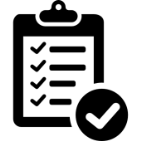 7. Аккредитация ОП (4%) - сведения об аккредитации той или иной специальности

Подтверждение от вуза – прикрепление в ЕСУВО (esuvo.platonus.kz) скан. вариантов действующих сертификатов о прохождении специализированной аккредитации ОП в аккредитационных органах
8. Международные сертификационные программы ОП (1%) - в расчет берутся образовательные программы, позволяющие во время и по окончании обучения получить сертификат по специальности или профессии, подтверждающий профессиональную квалификацию

Подтверждение от вуза – прикрепление в ЕСУВО (esuvo.platonus.kz) скан. вариантов договоров или документов с подписью и печатью о наличии действующих Международных сертификационных программ ОП в вузе
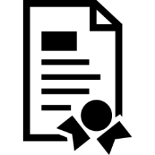 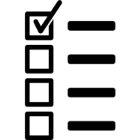 9. Востребованность образовательных программ среди абитуриентов (2%) - показатель, демонстрирующий выбор вузов абитуриентами с высокими результатами ЕНТ

В расчет берутся средние баллы ЕНТ и КТА выпускников 2019 г. при поступлении в разрезе специальностей
Вуз обязан актуализировать все данные по выпускникам 2019 года в esuvo.platonus.kz
КРИТЕРИИ БЛОКА «КАЧЕСТВО ОБРАЗОВАТЕЛЬНОЙ ПРОГРАММЫ». ЭКСПЕРТНАЯ ОЦЕНКА
2019
2020
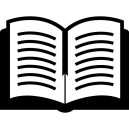 Наличие современной 
базы источников
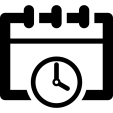 10. Соответствие содержания требованиям рынка труда (вес – 11%):

Актуальность изучаемых тем (доля – 0,6)
Порядок изучаемых дисциплин (доля – 0,2)
Актуальность используемых источников (доля – 0,2)
Соответствие содержания ОП требованиям рынка труда
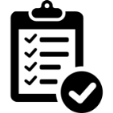 11. Соответствие результатов обучения требованиям соответствующих отраслей (ПС,ОРК) и/или требованиям работодателей (вес – 8%)
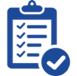 Практико-ориентированность дисциплин
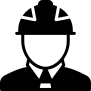 12. Практико-ориентированность дисциплины
(вес – 5%)
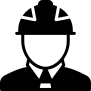 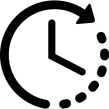 Достаточность кредитов
Документами для экспертов от вуза будут являться МОП (на 2019-2023 гг.), КЭД (на 2019-2023 гг.) и силлабусы (в формате PDF и WORD), которые будут прикрепляться в  ЕСУВО (esuvo.platonus.kz)
Соответствие результатов обучения ОП современным квалификациям
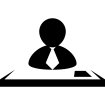 АЛГОРИТМ ПО БЛОКУ ЭКСПЕРТНОЙ ОЦЕНКИ
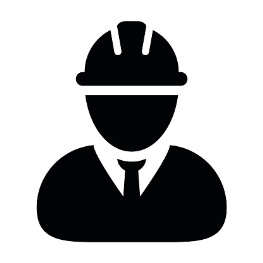 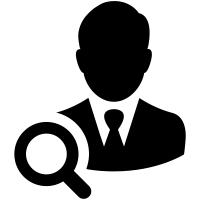 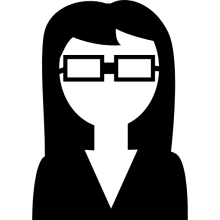 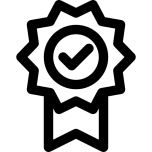 Стаж не менее 5 лет 
в соответствующей отрасли
Эксперт №1
Эксперт №2
Эксперт №3
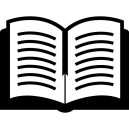 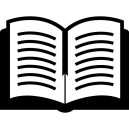 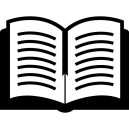 Рейтинг-2020
Рейтинг-2019
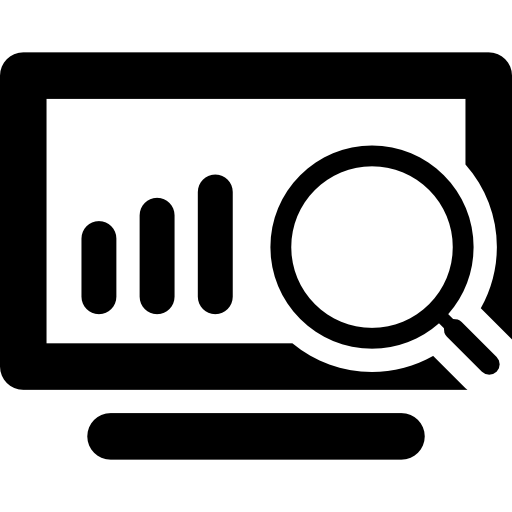 Система оценки: Да/Нет
Система оценки: 1-5
Анализ ОЛ и рекомендаций экспертов
Отправка рекомендаций вузам
КРИТЕРИИ БЛОКА «ДОСТИЖЕНИЯ ОБУЧАЮЩИХСЯ»
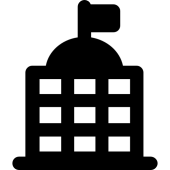 13. Количество студентов, получивших образование в рамках академической мобильности (не менее одного семестра) (3%) – показатель, демонстрирующий деятельность вузов в области внешней академической мобильности

Подтверждение от вуза – прикрепление в ЕСУВО (esuvo.platonus.kz) скан. варианта приказа ректора с печатью и подписью об академической мобильности студентов
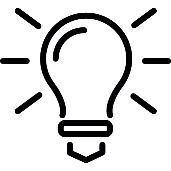 14. Реализованные проекты студентов,  Start-UP (2%) – критерий, демонстрирующий реальную работу Start-UP-площадок на базе вузов и их достижения

Подтверждение от вуза – прикрепление в ЕСУВО (esuvo.platonus.kz) скан. варианта патента и авторского свидетельство, подтвержденные Министерством юстиции РК, сертификаты, дипломы с подписями и печатью
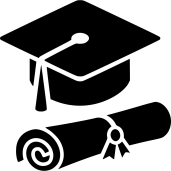 15. Доля студентов, продолживших обучение в магистратуре (2%) – критерий, демонстрирующий количество выпускников, продолживших обучение в магистратуре

Вуз обязан актуализировать все данные по магистрантам, обучающихся на данный момент, в esuvo.platonus.kz
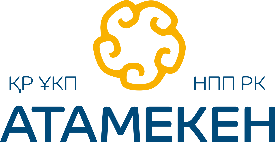 БЛАГОДАРИМ ЗА ВНИМАНИЕ!
atameken.kz
010000, город Нур-Султан, ул. Кунаева, 8,  
БЦ «Изумрудный квартал», блок «Б», 26 этаж 
+7 (7172) 919 300
Бесплатно по всему Казахстану: 1432
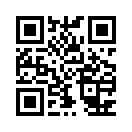